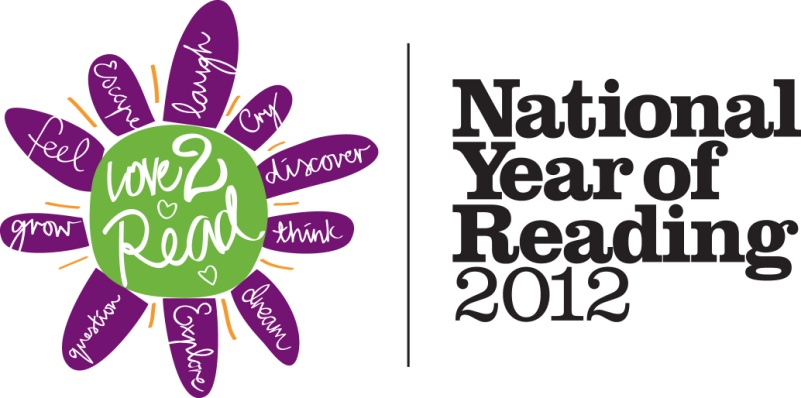 AFTER
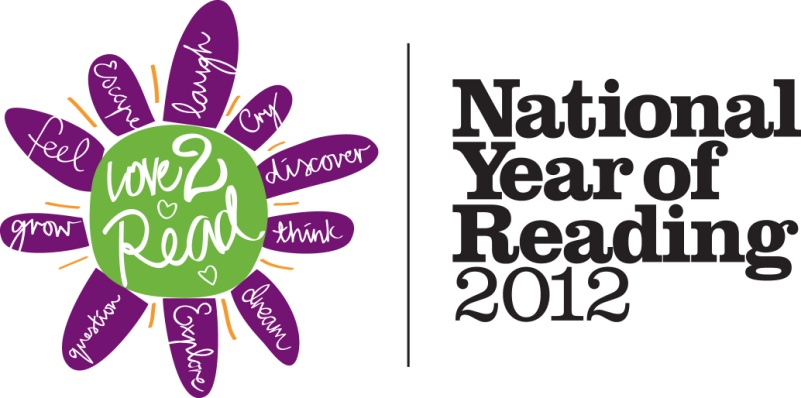 Inputs
0 new infrastructure
2.5 FTE project team
15 founder partners
130 ambassadors
$1.7 million funding 
$5.6 million in kind support
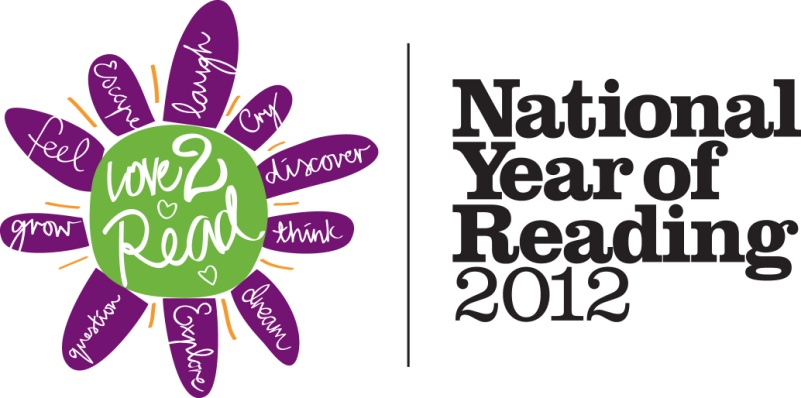 Outputs
4,000 events
12,000 online followers 
200,000 participants 
$26 million-worth media
$20 return for every $1
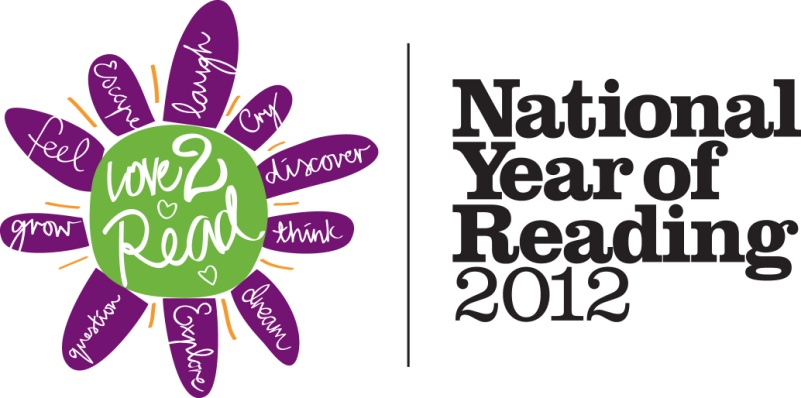 Outcome findings
Reaching new and target audiences
Linking national, state and local programs
Creating new partnerships and strengthening existing ones
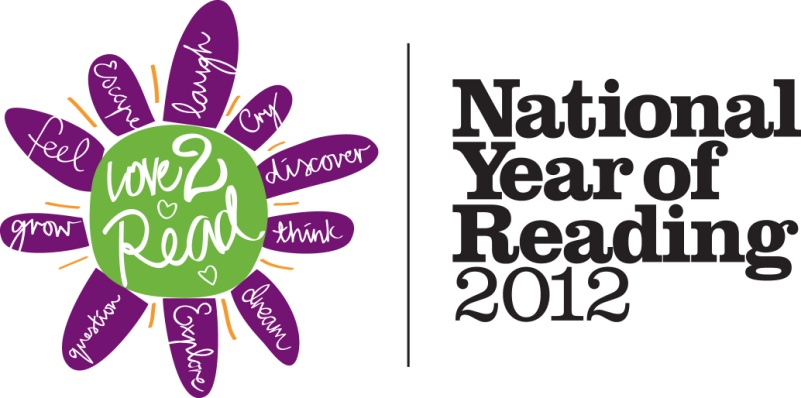 Outcome findings
Supporting other aspects of literacy (visual, digital)
Embedding state and territory literacy aims within the campaign
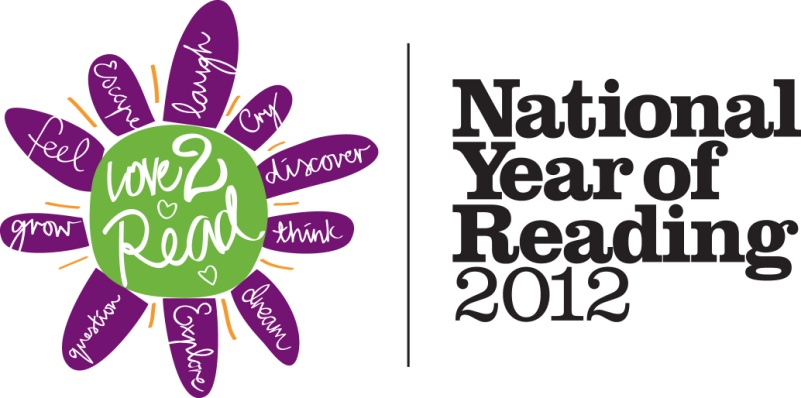 Outcome findings
Providing a unifying brand to promote the key messages
Creating momentum
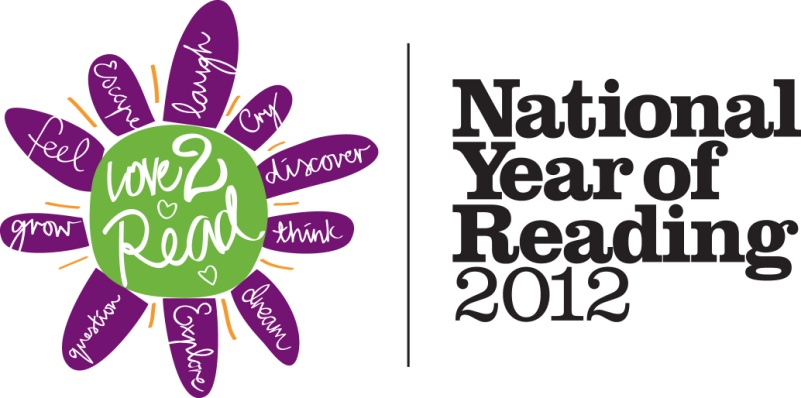 Outcome findings
Harnessing the power of technology (web and social media)
Harnessing the power of media and multi-media organisations
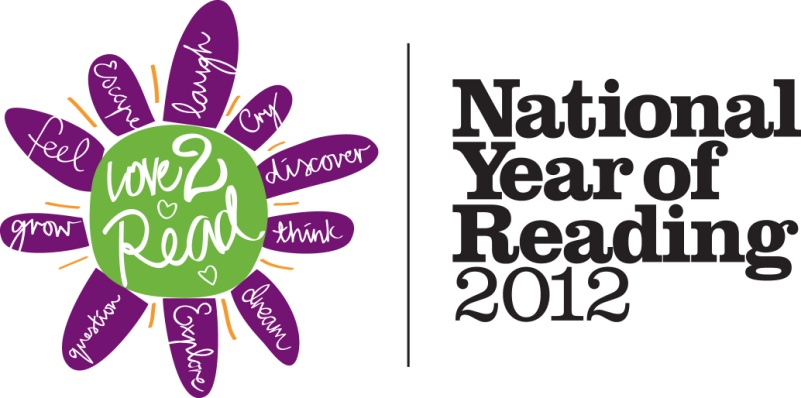 Outcome findings
Maintaining connections
Monitoring and evaluating the success of programs
Generating funding opportunities
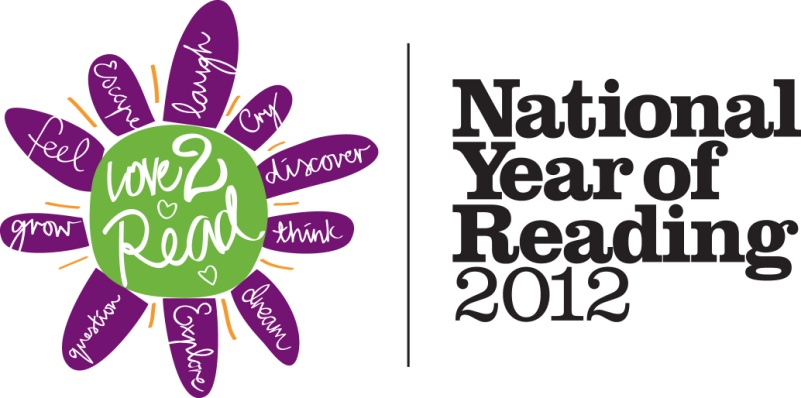 Outcome findings
Adding value
Increasing the profiles of libraries and their partners
Extending partnerships
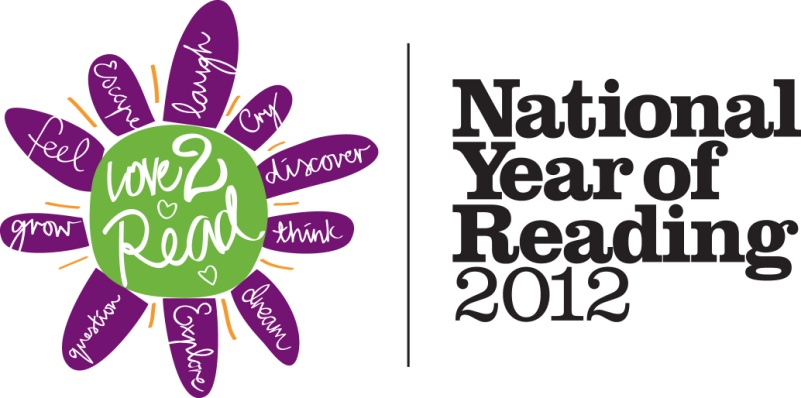 Future findings
Extending partnerships
Extending programs
Extending new programs
Building on connection (through social media)
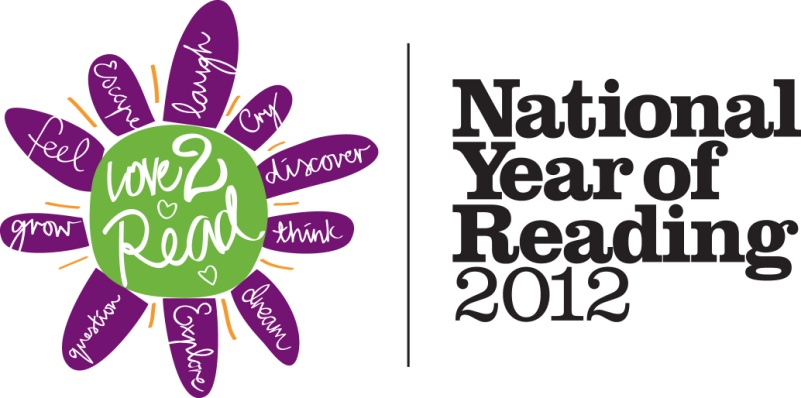 Recommendation
Maintain a Love2Read support network that gives guidance and support yet allows for local
ownership and flexibility, through a rolling program of national reading.
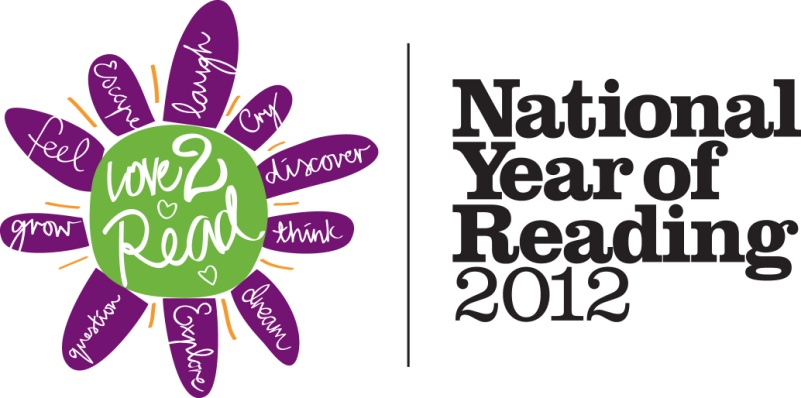 Recommendation
Develop strategic alliances between the library sector and education providers such as schools, tertiary education providers and industry to enhance the development and delivery of effective literacy programs.
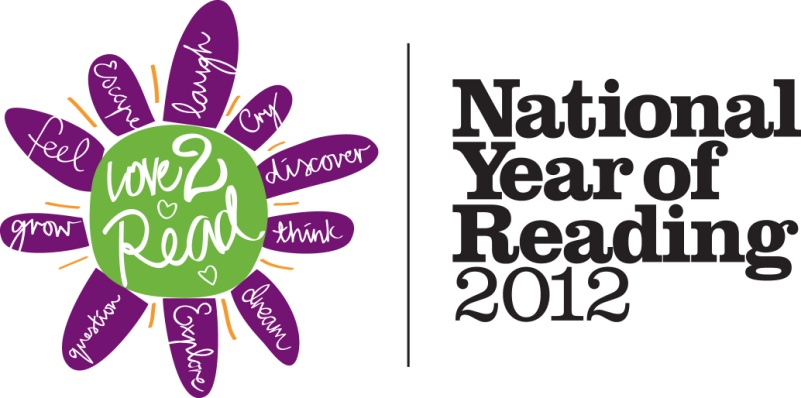 Recommendation
Support libraries to maintain the momentum gained during the National Year of Reading by leveraging and extending the networks of partnerships that they
have created.
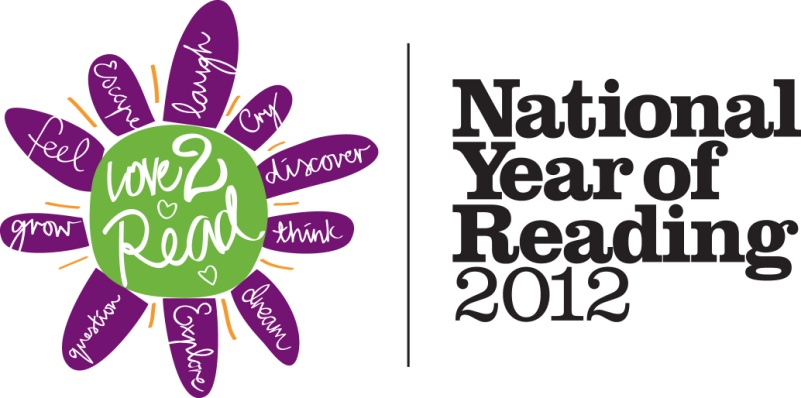 Recommendation
Plan future initiatives to include more diverse sectors of the community and target groups such as people with disabilities, older people, and the marginalised through specific initiatives.
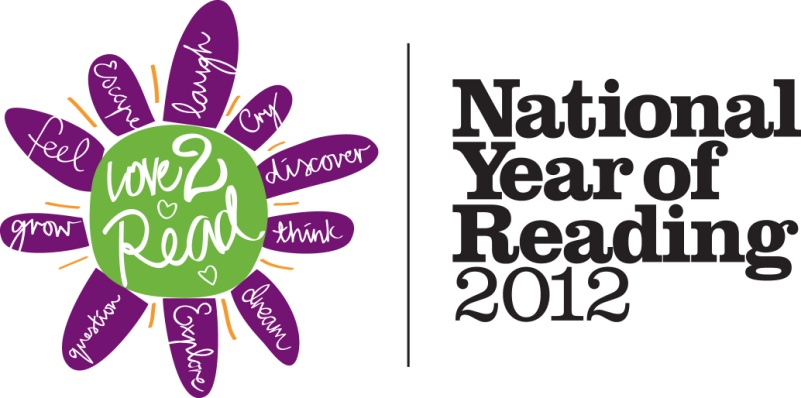 Recommendation
Lobby for bipartisan support for future campaigns, to ensure the importance of reading as a major determiner of the social, educational, economic and health of Australia is supported by all
major political parties.
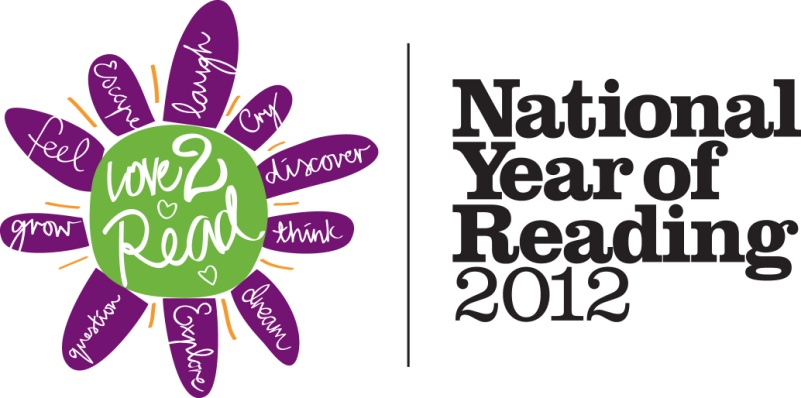 Risks
It becomes another program
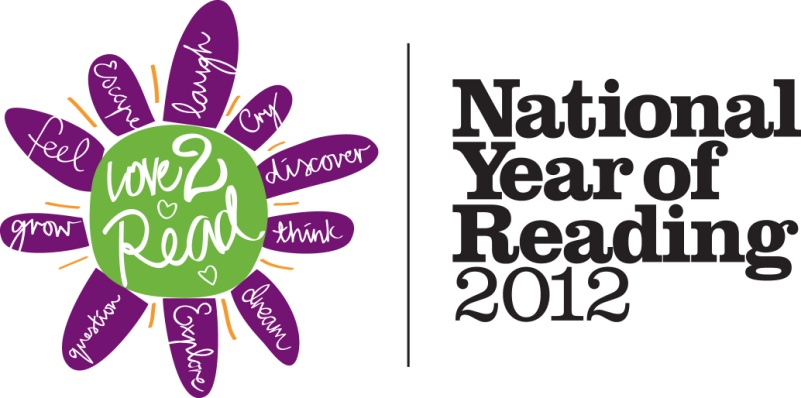 Advocacy
outcomes
Government engagement
Collaboration
Interest and energy
Confidence
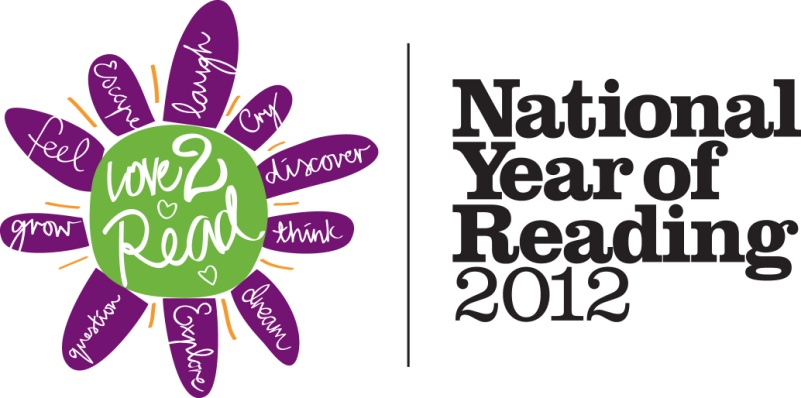 For all Australians to understand the benefits of reading as a life skill and catalyst for wellbeing 
To promote a reading culture in every home 
To establish an aspirational goal of sharing a book with your child every day. 
Profile libraries’ role in literacy
Goals
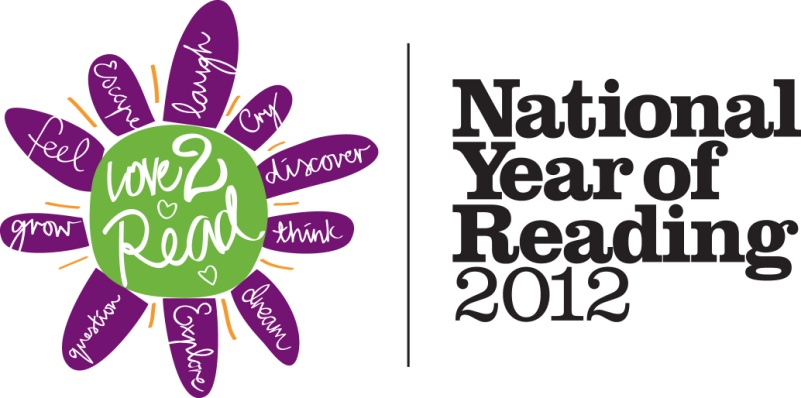 Measures
6% improvement in the AEDI index language and cognitive skills 2009 – 2012
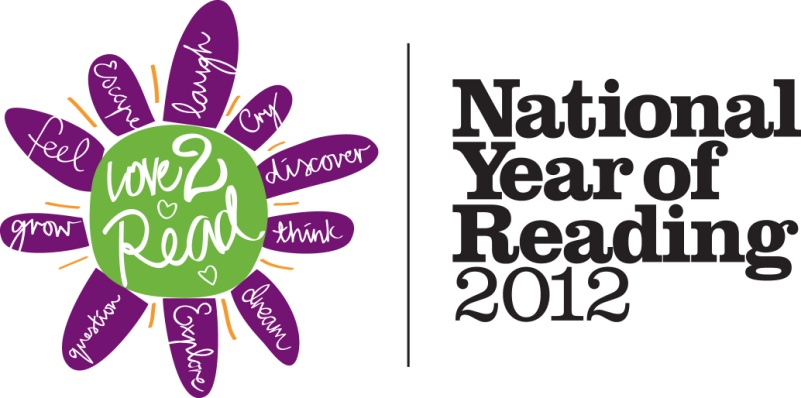 Unfinished business
National family literacy 
  Indigenous literacy 
  Adult literacy – Beyond Blue
x
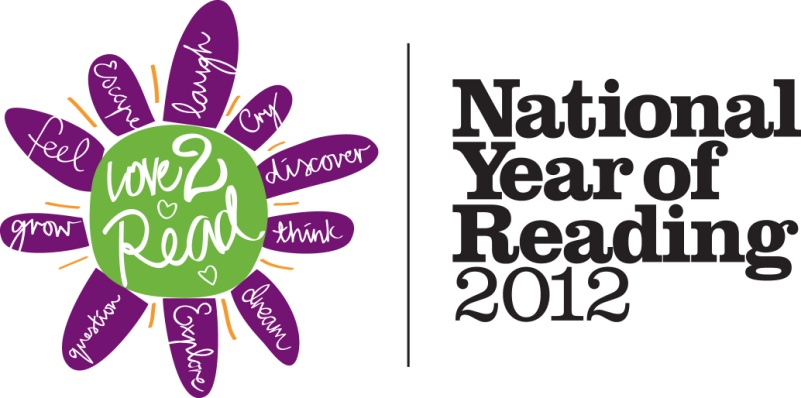 READING
LEARNING